Business Environment and Investment Climate
Legal, regulatory, policy and institutional frameworks

Business registration
Business tax policies and administration
Investment Policy 
Trade regulation and policies
Financial deepening
Labour Law and Policy/ TVET and training policy
Land and property rights
Commercial dispute resolution
Insolvency
Overall regulatory quality
INVESTMENT CLIMATE
A wide range of location-specific factors determining whether domestic and foreign investment happen
Innovation
Business 
Environment
Political 
stability
Macroeconomic stability
Governance and rule of law
Human development
[Speaker Notes: Clarification of the terms.
To help understand the diagnostic and reform tools later.]
Tools for analysis and reform
Jobs and Growth Compact
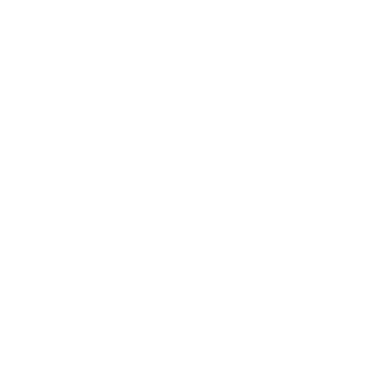 [Speaker Notes: The Jobs and Growth Compact (exercise required by the Geo Units for each EUD) describe the situation of a country in terms of:
Policy and regulatory framework
Key value chains and job creating sectors
How is the dialogue

HANDOUT Tanzania J&B Compact

Explain
which sectors and value chains have the highest potential for job creation and economic growth in the country
what are the key constraints to target and unlock the potential (access to energy, access to markets, value chains development, business enabling environment, regulatory framework)
how to address these challenges effectively with an integrated multi-sector approach targeting in parallel enabling and backbone sectors, economic capacity and policy constraints
how can the EU support the development of such integrated approach in 2017-2020

QUESTIONS. Is it useful, what challenges do you have to face to do it, time, ressources, lack of info….]
Tools for analysis and reform
EIP Pillar III Action Plan
I - Investment Climate analysis

Positive factors and opportunities  --  Challenges

II - Investment Climate actions

Challenges discussed in policy dialogue with the government
State of play of Structured Dialogue with business
Ongoing Pillar III Actions
Linking IC with Pillar III Actions

III - Action Plan 

IC Driver  --  IC Challenge identified  --  Description of Priorities
[Speaker Notes: The Jobs and Growth Compact (exercise required by the Geo Units for each EUD) describe the situation of a country in terms of:
Policy and regulatory framework
Key value chains and job creating sectors
How is the dialogue

HANDOUT Tanzania J&B Compact

Explain
which sectors and value chains have the highest potential for job creation and economic growth in the country
what are the key constraints to target and unlock the potential (access to energy, access to markets, value chains development, business enabling environment, regulatory framework)
how to address these challenges effectively with an integrated multi-sector approach targeting in parallel enabling and backbone sectors, economic capacity and policy constraints
how can the EU support the development of such integrated approach in 2017-2020

QUESTIONS. Is it useful, what challenges do you have to face to do it, time, ressources, lack of info….]
Tools for analysis and reform
Business Environment Reform Toolkit: Leveraging Existing Data
[Speaker Notes: No new data collection—this is about combining existing data and reports with in-country stakeholder consultation.  BER toolkit is currently being developed.  We will be presenting BER in more detail this afternoon.]
Tools for analysis and reform
Business environment reform defined
Business Environment: 1 of the 6 elements of the broader Investment Climate

Business Environment Reform (BER): “Policy, legal, regulatory and institutional reforms to improve the functioning of markets and reduce transaction costs and risks associated with starting, investing in, operating and closing a business” (World Bank)

BER can and should take place at multiple levels: 
Regional
National 
Sub-National 
Specific sectors, industries or value-chains

Key Role of World Bank’s annual “Doing Business” Report
Tools for analysis and reform
BER Functional Areas
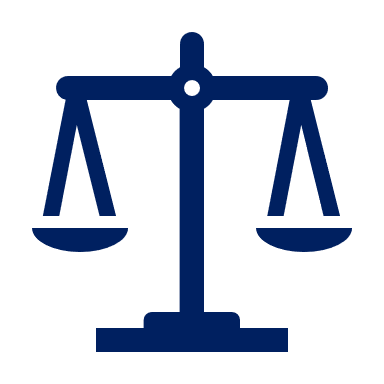 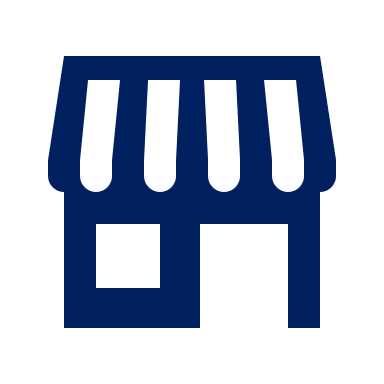 Labour Law and Policy/ TVET
Business Registration, Licensing & Permitting
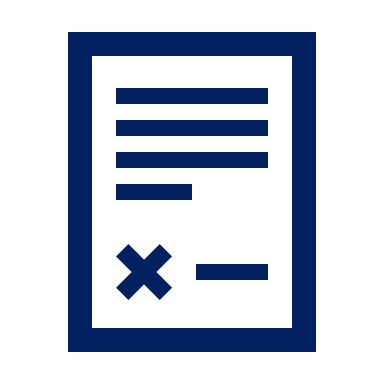 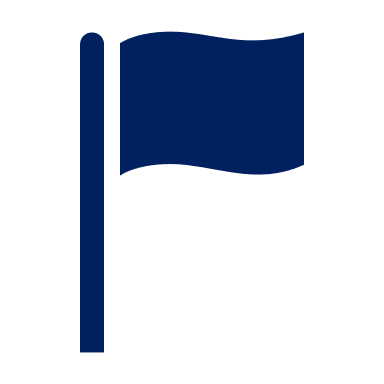 Land and Property Rights
Business Tax Policy and Administration
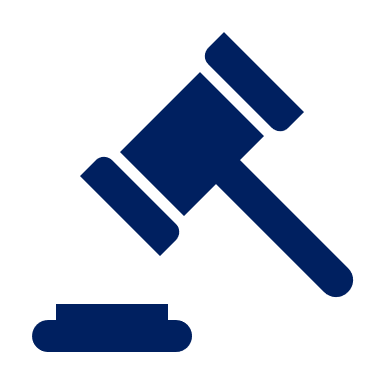 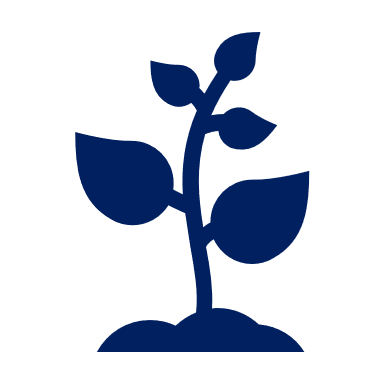 Investment Policy
Commercial Dispute Resolution
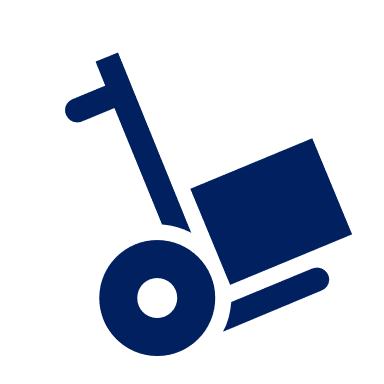 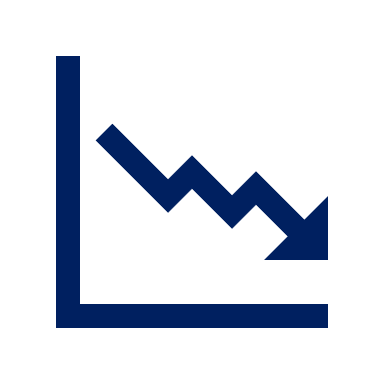 Insolvency
Trade Facilitation
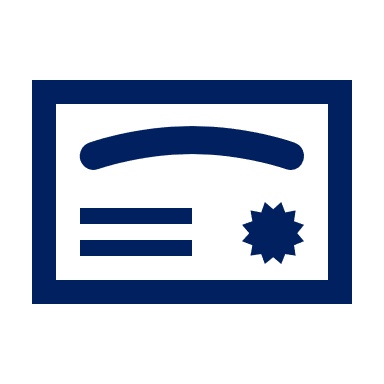 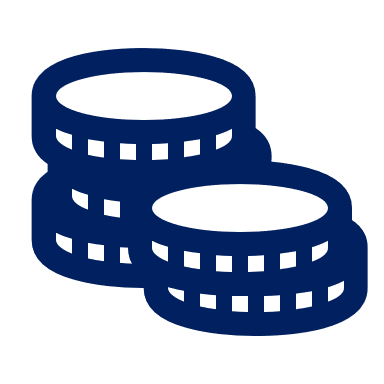 Overall Regulatory Quality
Access to Finance / Financial Deepening
Tools for analysis and reform
World Bank “Doing Business” Indicators
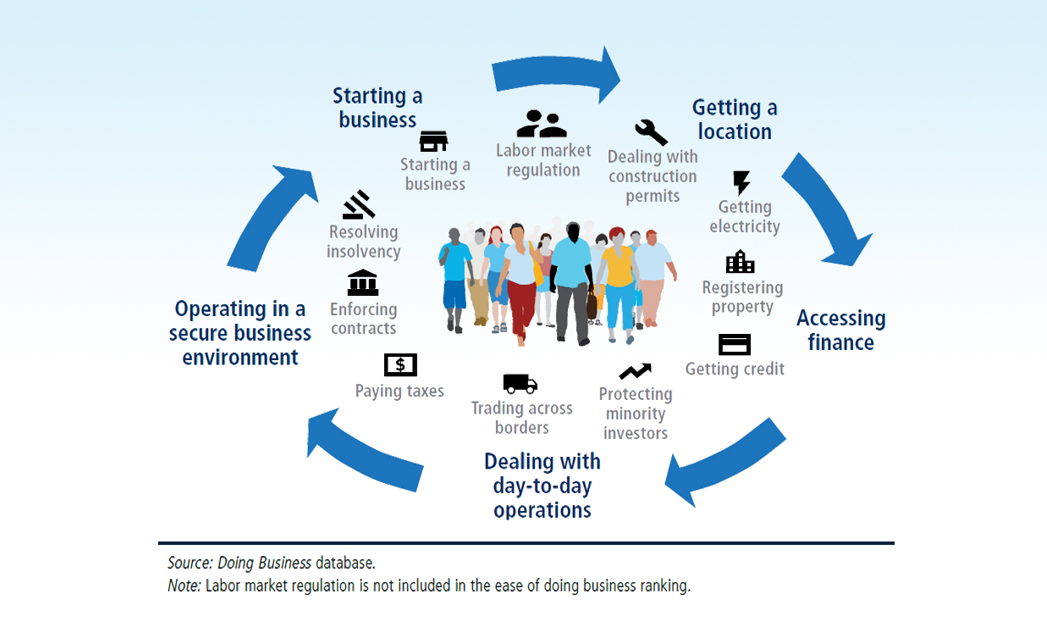 Tools for analysis and reform
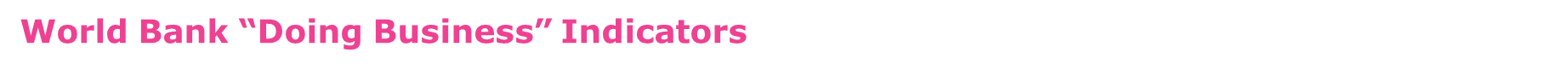 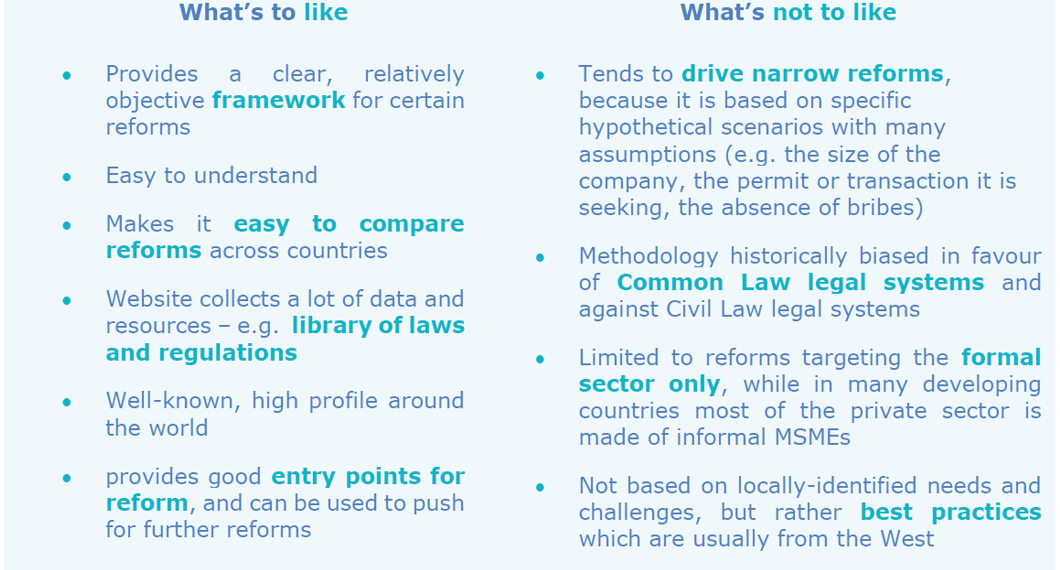 Tools for analysis and reform
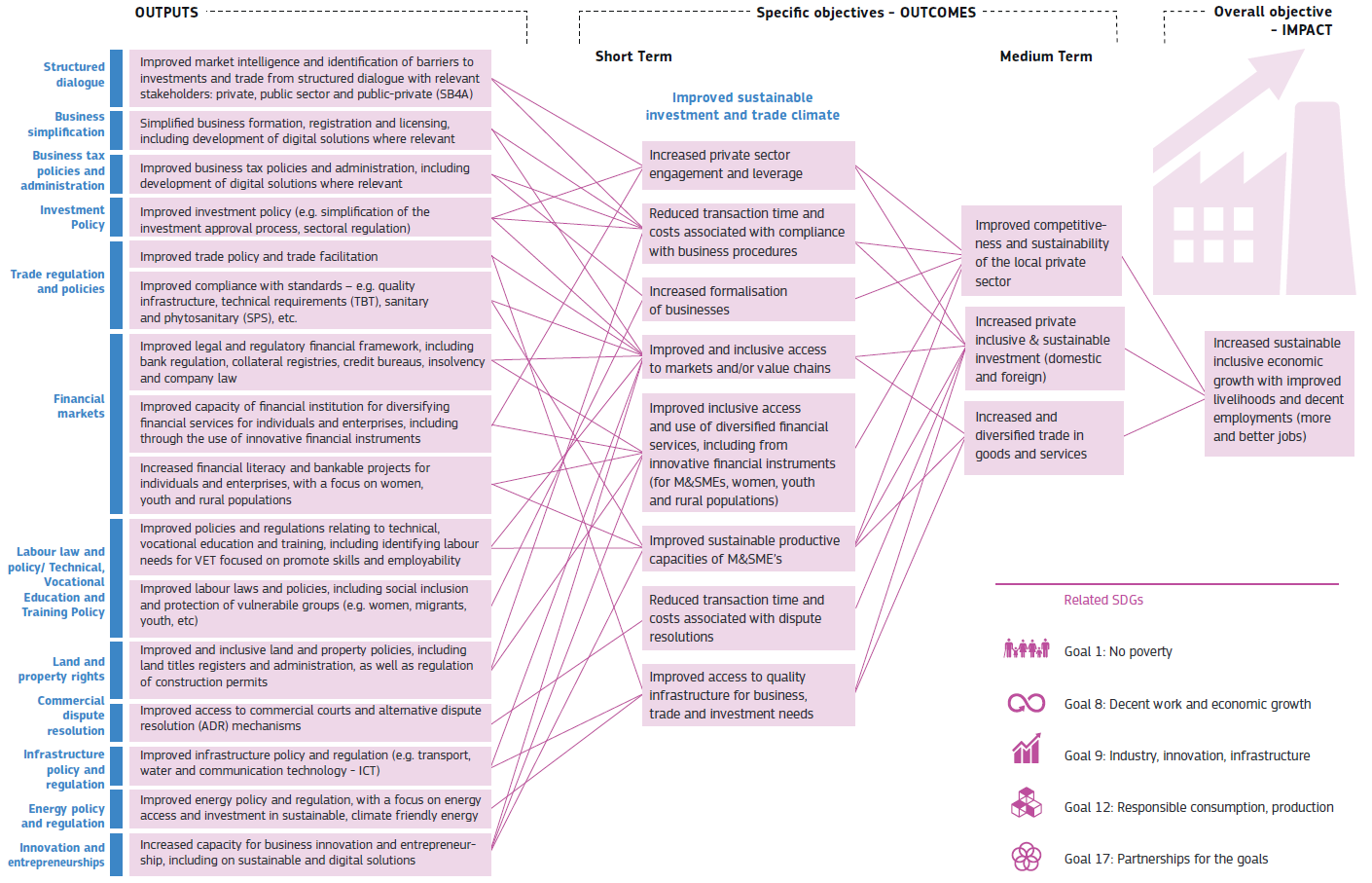 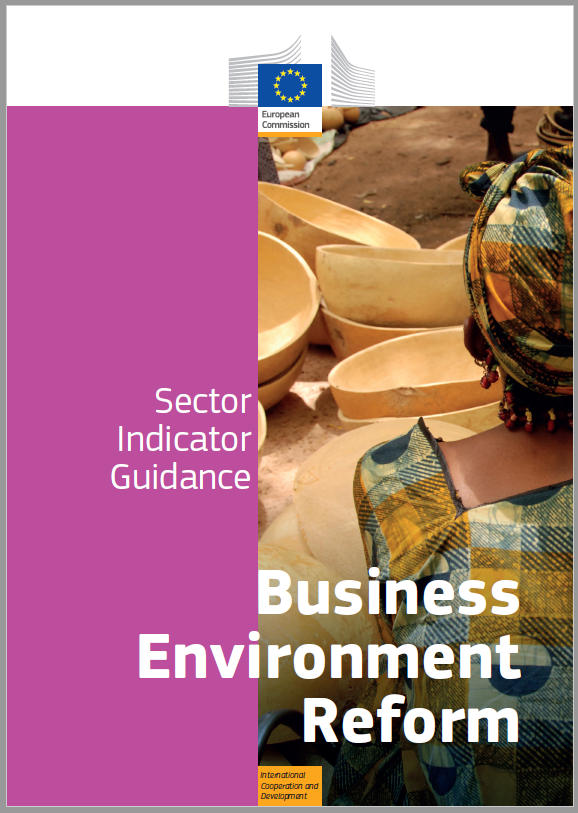 BER Results Chain